Департамент образования Ярославской области
          
          Государственное автономное учреждение 
дополнительного профессионального образования 
Ярославской области
«Институт развития образования»
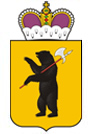 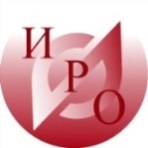 13.30 – 14.30 – Дискуссионная площадка «Физическая культура ребенка –дошкольника»
                       (ауд. 410)


Ведущие: Щербак Александр Павлович, заведующий кафедрой физической культуры и безопасности жизнедеятельности ГАУ ДПО ЯО ИРО
Чешуина Екатерина Игоревна, ассистент кафедры инклюзивного образования ГАУ ДПО ЯО ИРО;
Васильева Елена Юрьевна, старший преподаватель КДО 
                                                        ГАУ ДПО ЯО ИРО
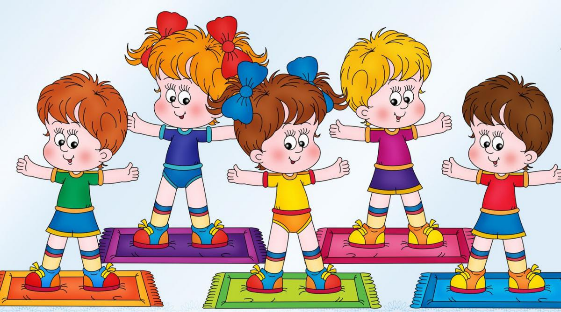 Департамент образования Ярославской области
          
          Государственное автономное учреждение 
дополнительного профессионального образования 
Ярославской области
«Институт развития образования»
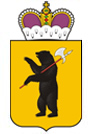 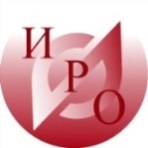 Физическая культура
- часть культуры, представляющая собой совокупность ценностей, норм и знаний, создаваемых и используемых обществом в целях физического и интеллектуального развития способностей человека, совершенствования его двигательной активности и формирования здорового образа жизни, социальной адаптации путем физического воспитания, физической подготовки и физического развития (Закон о ФКиС, 2007).
Департамент образования Ярославской области
          
          Государственное автономное учреждение 
дополнительного профессионального образования 
Ярославской области
«Институт развития образования»
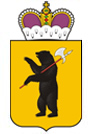 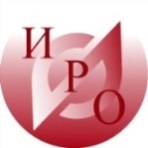 В дошкольном возрасте формирование физической культуры личности традиционно связывают с двигательным компонентом, основная суть которого - формирование двигательных умений и навыков
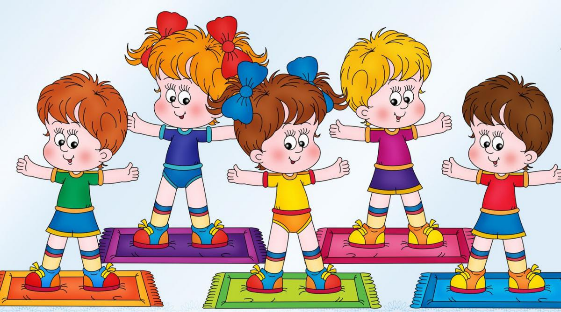 Департамент образования Ярославской области
          
          Государственное автономное учреждение 
дополнительного профессионального образования 
Ярославской области
«Институт развития образования»
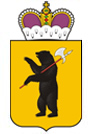 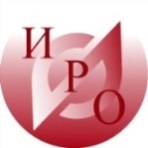 Физическая культура
Ценности
Нормы
Знания
Департамент образования Ярославской области
          
          Государственное автономное учреждение 
дополнительного профессионального образования 
Ярославской области
«Институт развития образования»
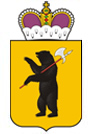 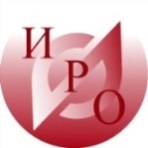 Интеллектуальные и физические способности
Двигательная активность
Здоровый образ жизни
Социальная адаптация
Департамент образования Ярославской области
          
          Государственное автономное учреждение 
дополнительного профессионального образования 
Ярославской области
«Институт развития образования»
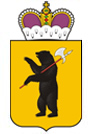 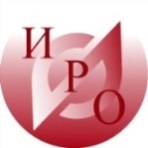 Формирование физической культуры личности не только позволяет довести до сознания ребенка необходимость заботливого отношения к собственному здоровью, но и затрагивает характеристики его личностного развития
Департамент образования Ярославской области
          
          Государственное автономное учреждение 
дополнительного профессионального образования 
Ярославской области
«Институт развития образования»
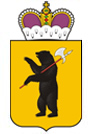 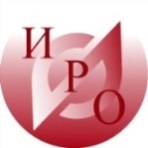 Успехов в работе!